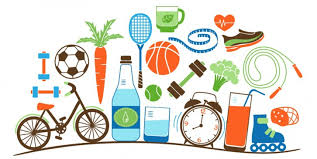 Promoción de Estilos de vida activos y saludables
Profesora: Olga Wragg Calderón
Objetivos
Practicar actividad física de intensidad moderada que sea de su interés. 
Implementar programa de entrenamiento para mejorar la condición física (resistencia, fuerza, flexibilidad).
Diseñar y aplicar acciones y estrategias para adquirir un estilo de vida activo y saludable.
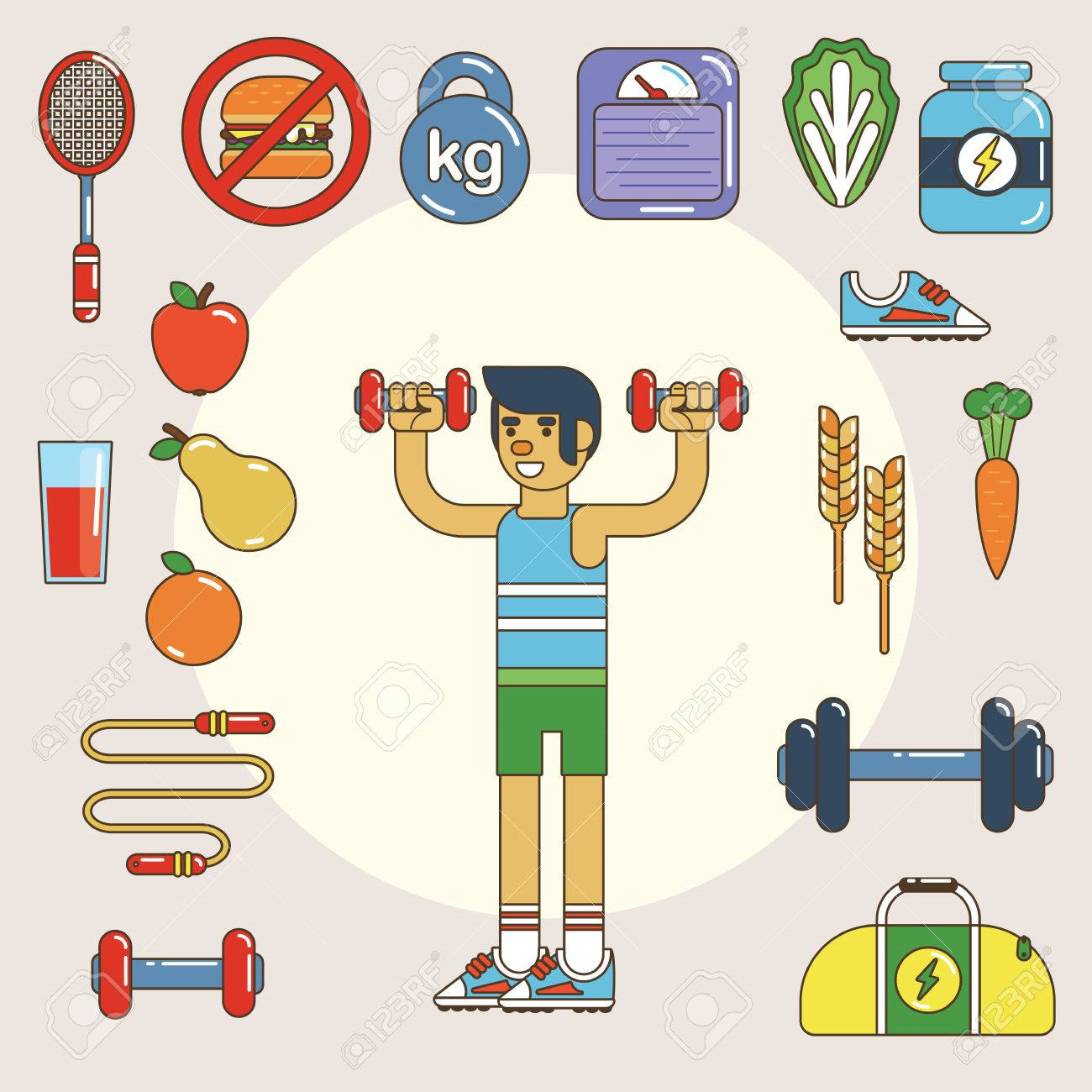 Carreras relacionadas
Postulación a todas las ramas de las fuerzas armadas.
PDI.
Pedagogía en Educación Física.        
Nutrición.
Kinesiología
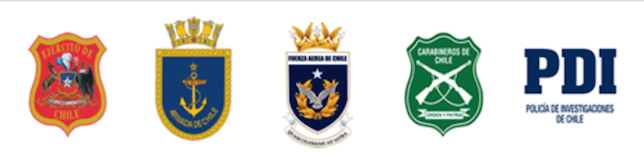 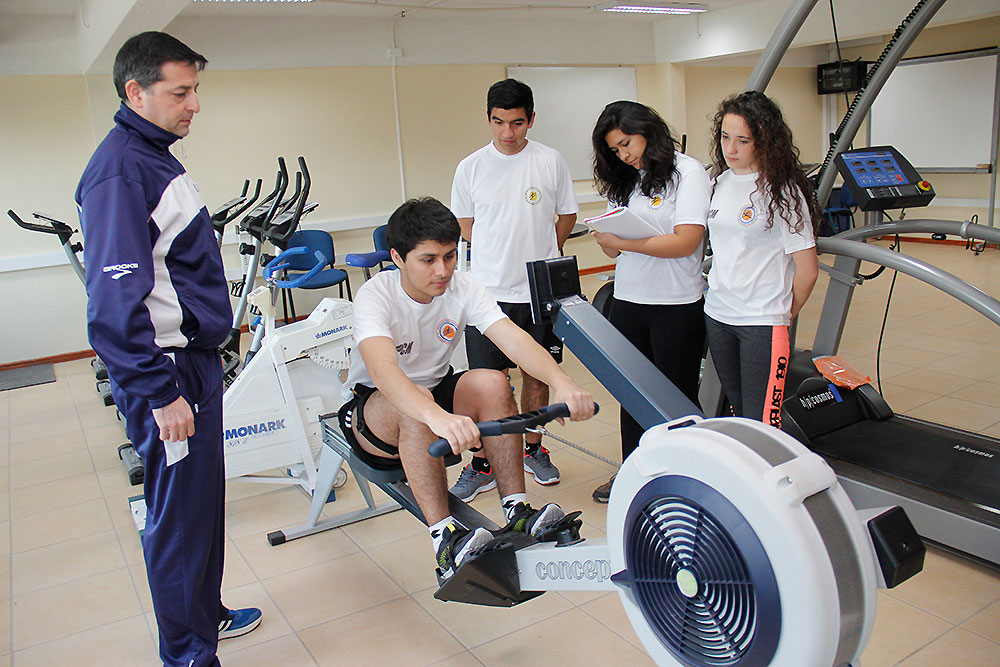 Durante el año tu:
Aprenderás a poder evaluar tu condición física a través de distintos Test.
Crearas tu propia rutina de entrenamiento, serás capaz de poder ajustar tu trabajo a tus necesidades personales.
Aprenderás su frecuencia de entrenamiento para trabajar siempre en rangos seguros.
Forma de trabajoTeórico - practico
Trabajaremos con proyectos de Aula en donde realizaremos:
Charlas a la comunidad escolar sobre temas de salud (forma presencial u on line)
Pausas Activas en recreos
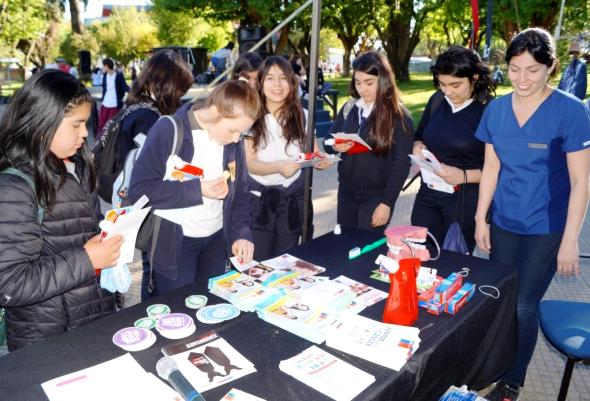 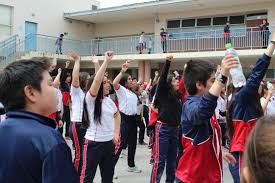 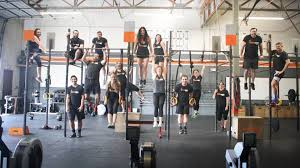